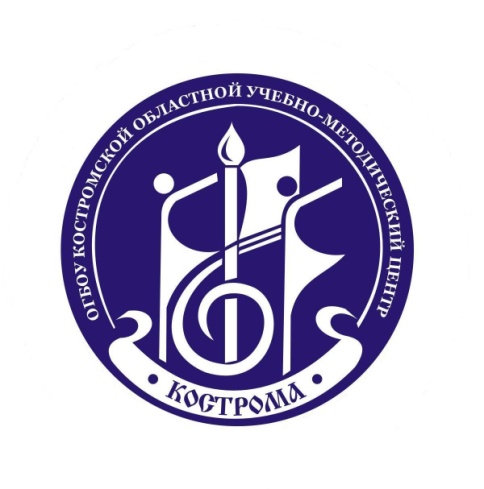 О планах 
проведения основных обучающих и творческих мероприятий КОУМЦ 
на 2022-2023 учебный  год.

Рейтинг победителей 
по результатам основных показателей деятельности ДШИ Костромской области
 за 2021-2022 учебный год.
И. о. директора КОУМЦ  
Л. В. Арсланова
О планах 
проведения основных обучающих и творческих мероприятий КОУМЦ 
на 2022-2023 учебный  год.
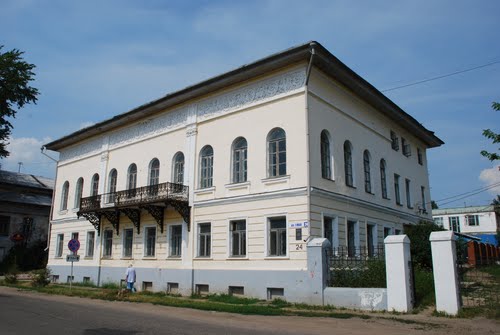 Основные обучающие и творческие мероприятия КОУМЦ
Общие мероприятия для всех методических объединений:
Основные мероприятия по объединениям преподавателей ДШИ КО
Фортепианно
Основные мероприятия по объединениям преподавателей ДШИ КО
Струнно-смычковых инструментов


Хореографическое отделение
Хореографии
Основные мероприятия по объединениям преподавателей ДШИ КО
Народных инструментов 






Духовых и ударных инструментов
Основные мероприятия по объединениям преподавателей ДШИ КО
Художественное
Основные мероприятия по объединениям преподавателей ДШИ КО
Хоровое



Класс фольклора

Теория музыки
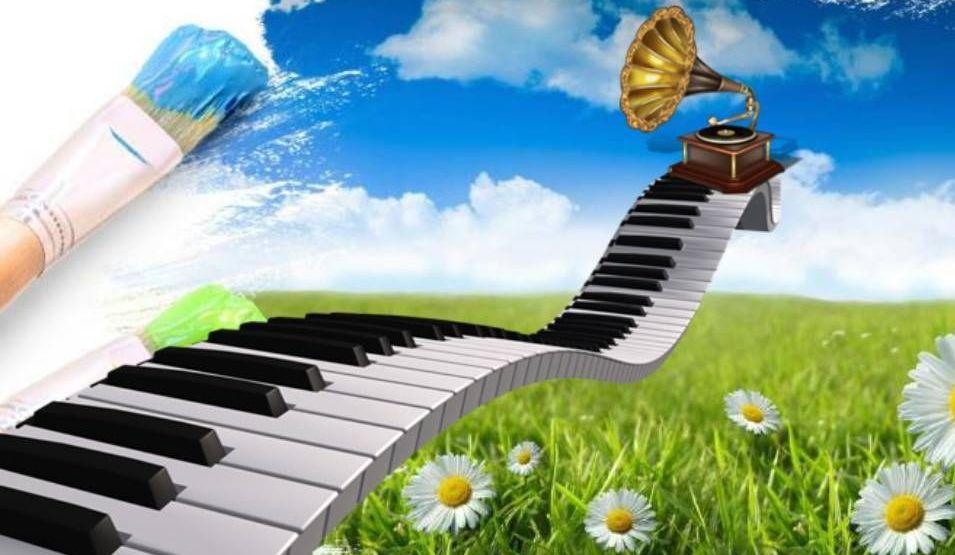 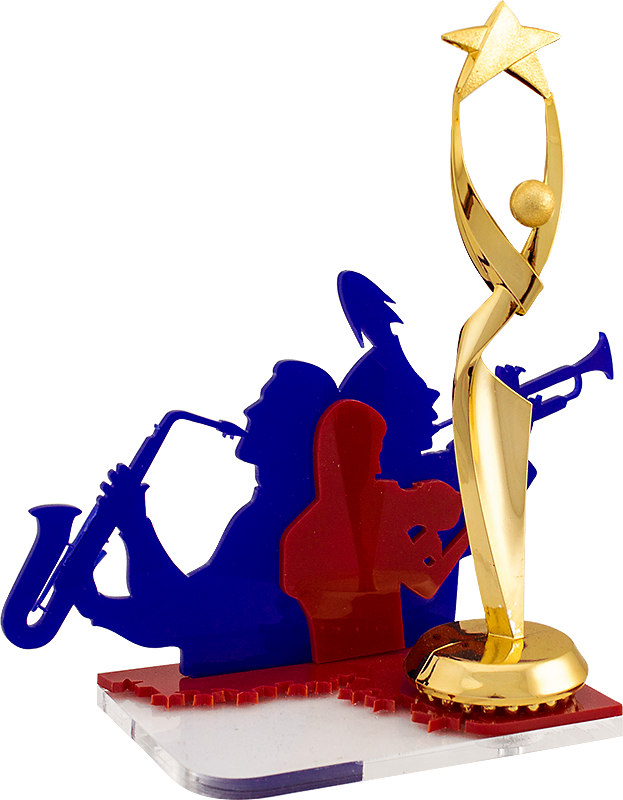 Рейтинг победителей по результатам основных показателей деятельности ДШИ Костромской области за 2021-2022 учебный год.
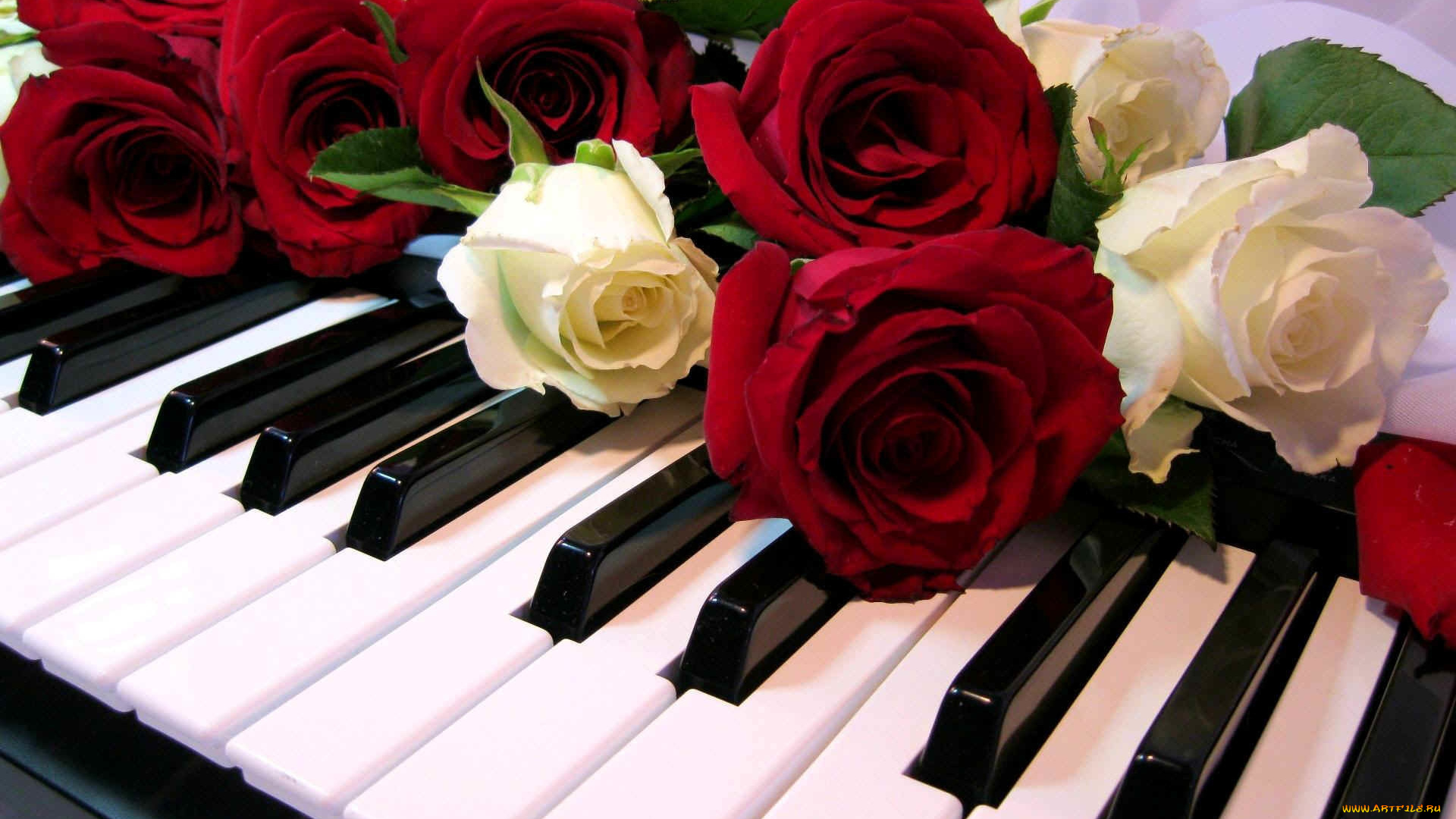 БЛАГОДАРИМ ЗА ВНИМАНИЕ!
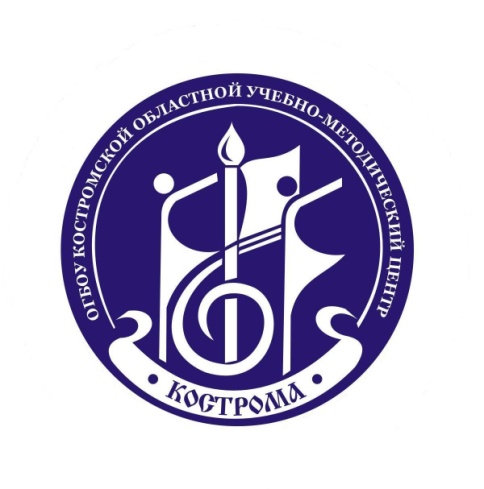 ЖЕЛАЕМ ТВОРЧЕСКИХ УСПЕХОВ И ПЛОДОТВОРНОЙ РАБОТЫ!
И. о. директора КОУМЦ Л. В. Арсланова